STAFFING:TEACHER-TO-TEACHER TALK
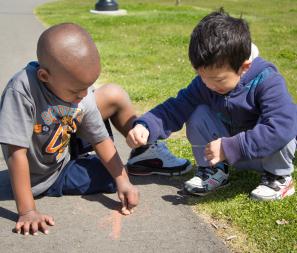 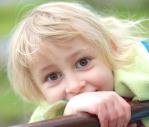 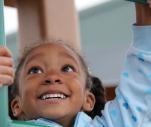 FALL 2012
FRAMEWORK FOR EFFECTIVE PRACTICE SUPPORTING SCHOOL READINESS FOR ALL CHILDREN
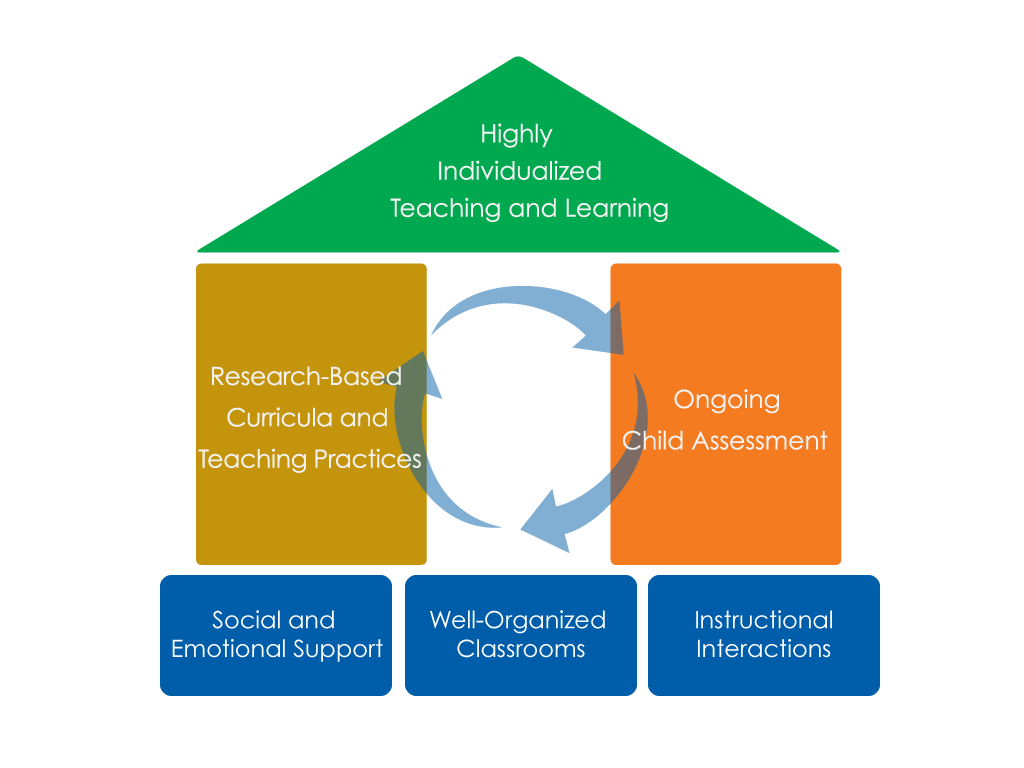 FOCUS ON
FOUNDATION
OBJECTIVES
To discuss the purposes of communication among the teaching team
To understand how teachers talk with each other to support teaching and learning
Teacher-to-Teacher Talk VIDEO!!
What does teacher-to-teacher talk look like?
DEFINITION: TEACHER-TO-TEACHER TALK
Teacher-to-teacher talk is
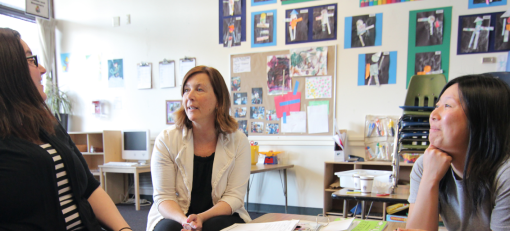 the daily, purposeful communication between adults in a learning environment that occurs to ensure teaching and learning are provided in an effective and efficient manner.
TEACHER-TO-TEACHER TALK DURING THE DAY
Meal times
Inside the classroom
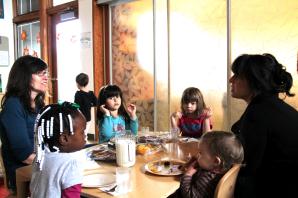 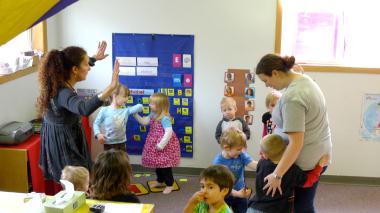 Outdoor times
Transitions
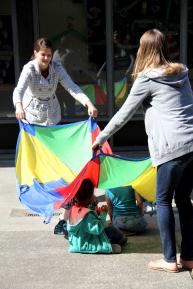 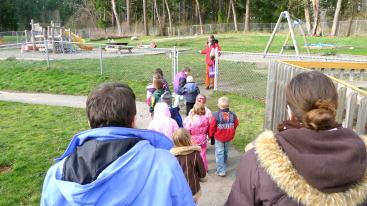 Throughout the day!
WHY DO TEACHERS TALK TO EACH OTHER?
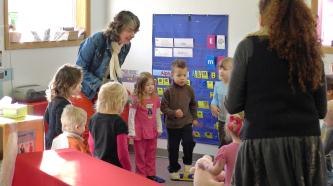 To ensure consistency with classroom routines and expectations
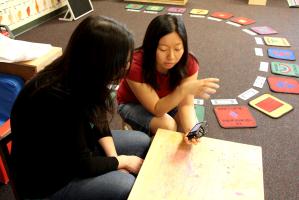 To share information
To develop/maintain a sense of teamwork
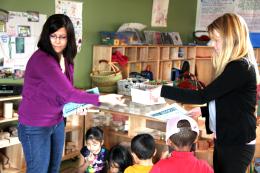 Supporting each other VIDEO!!
WHAT DO TEACHERS TALK ABOUT?
Teaching
practice
Children’s interests
Facilitating children’s positive behavior
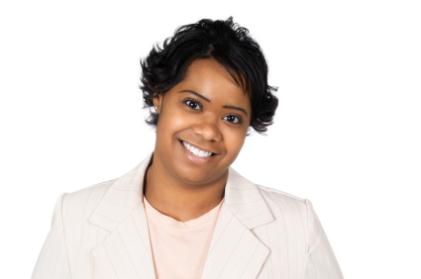 Children’s learning objectives
Adaptations to improve instruction
WHAT ELSE DO TEACHERS TALK ABOUT?
Coordinating classroom activities
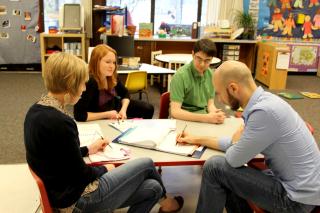 Transitions  
Materials  
Work loads
Paperwork and documentation
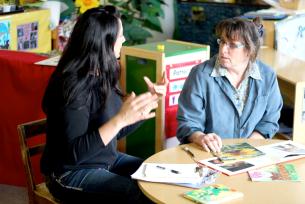 Child observations
Required forms such as attendance
Lesson planning
SHARING TEACHING PRACTICE
HOW DO TEACHERS TALK TO EACH OTHER?
Use language that implies teamwork.
Express warmth, caring and respect in your interactions.
Bring awareness of non-verbal cues.
It’s 
how you say it!
Complimenting another teacher VIDEO!!
Friendly direction VIDEO!!
REVIEW: TEACHER-TO-TEACHER TALK
Teachers purposely use Teacher-to-Teacher Talk to:
Ensure consistency.
Share information.
Maintain a sense of teamwork.
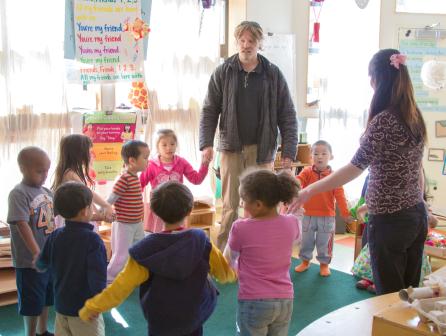 What you say and how you say it are both important!
FALL 2012